ИТОГИ  АДАПТАЦИИ
Группа раннего возраста 
«Лучики»
А помнишь как все начиналось…
Мы учились кушать….
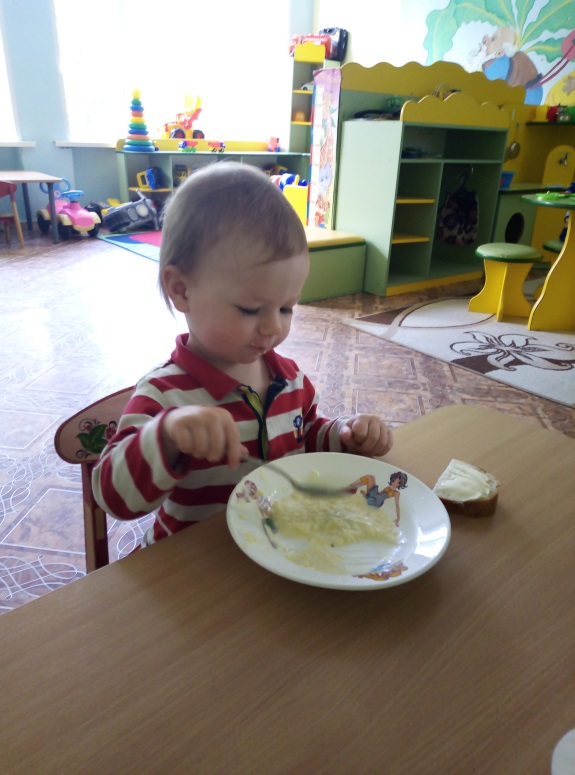 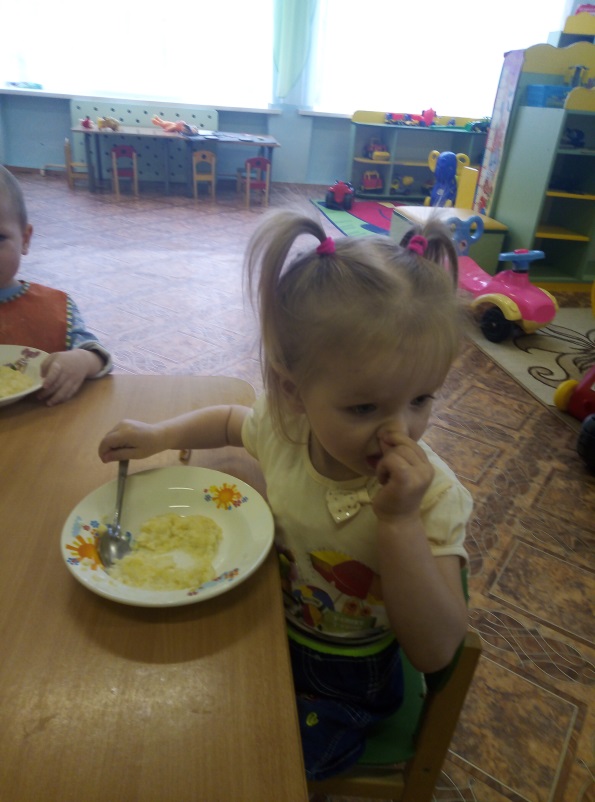 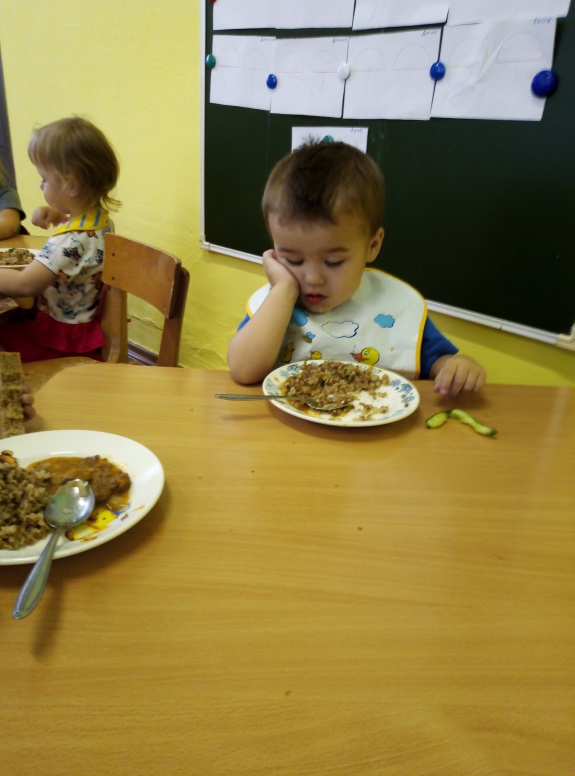 Ходили гулять…
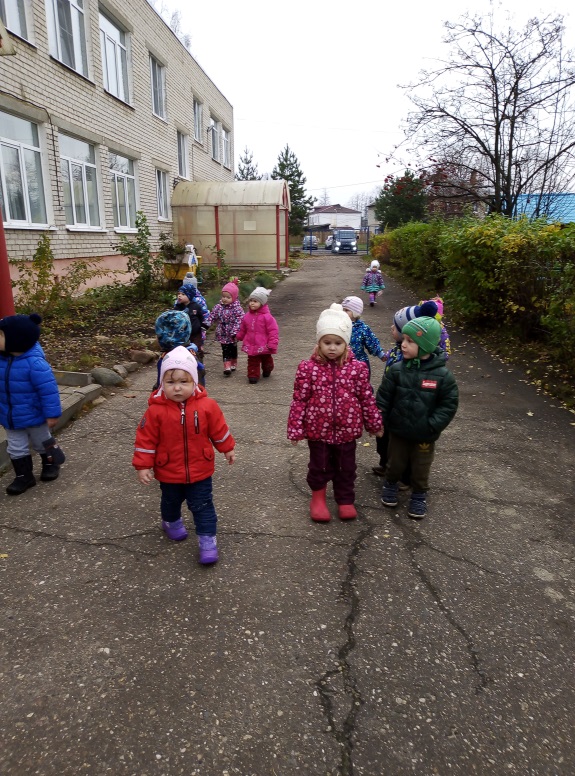 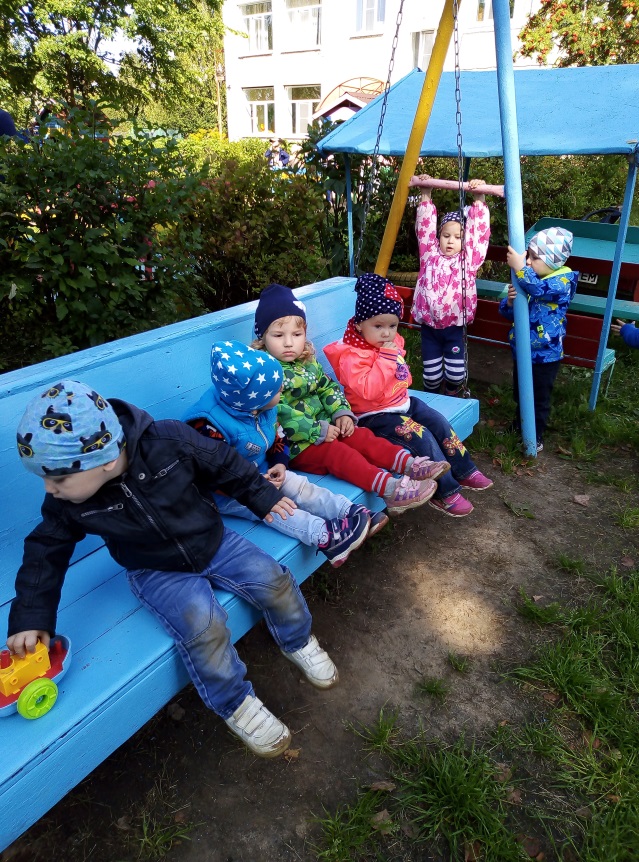 Знакомились с педагогами детского сада…
Устраивали праздники…
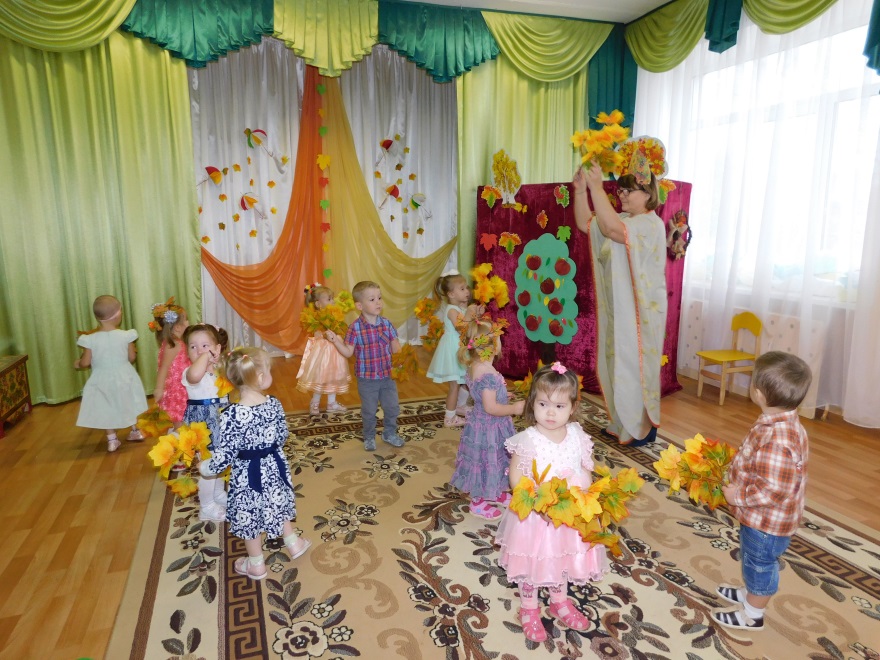 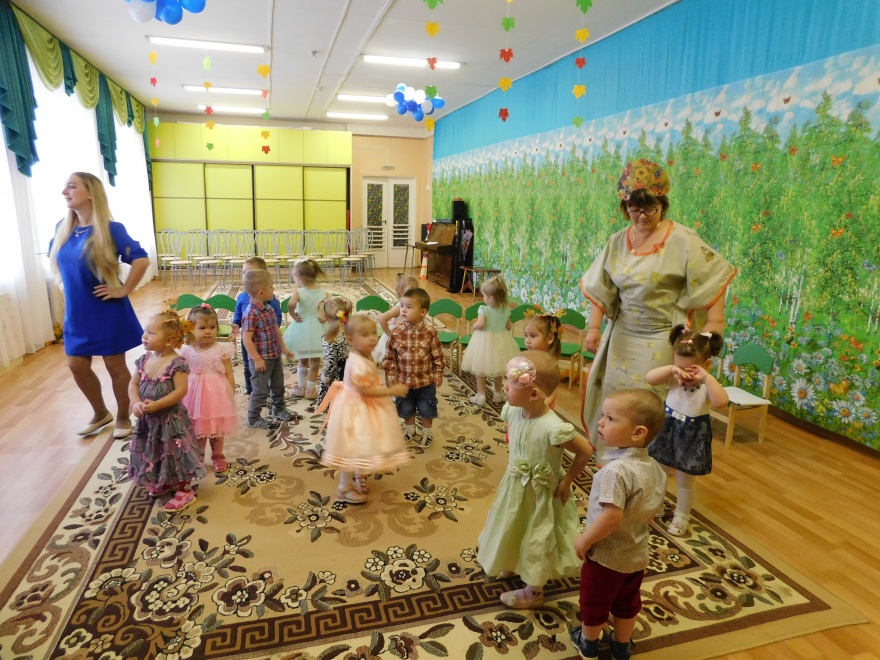 И просто привыкали…
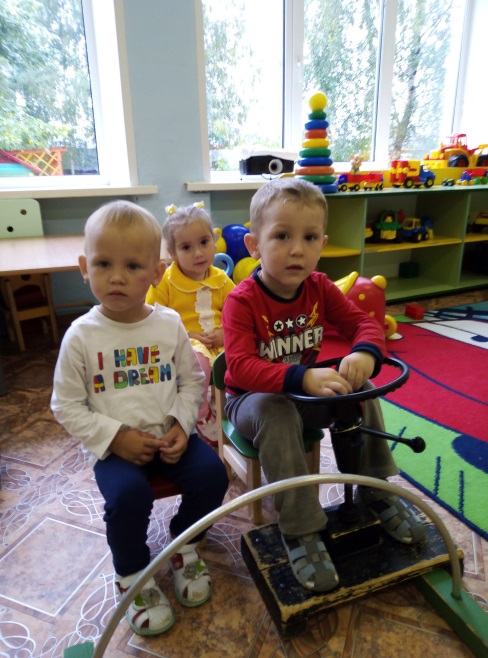 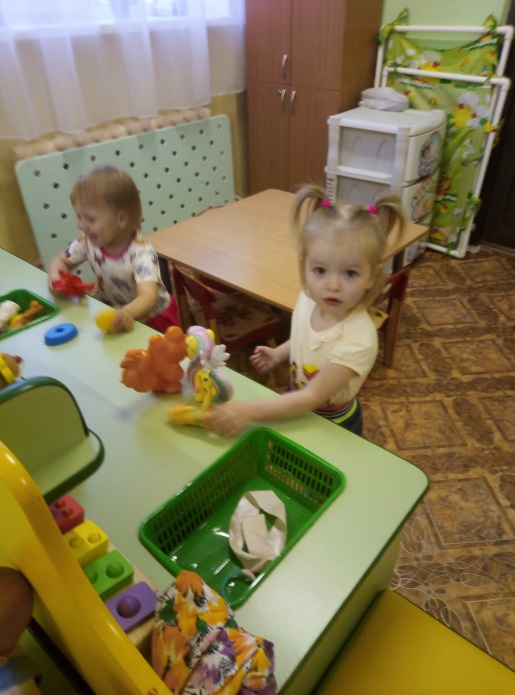 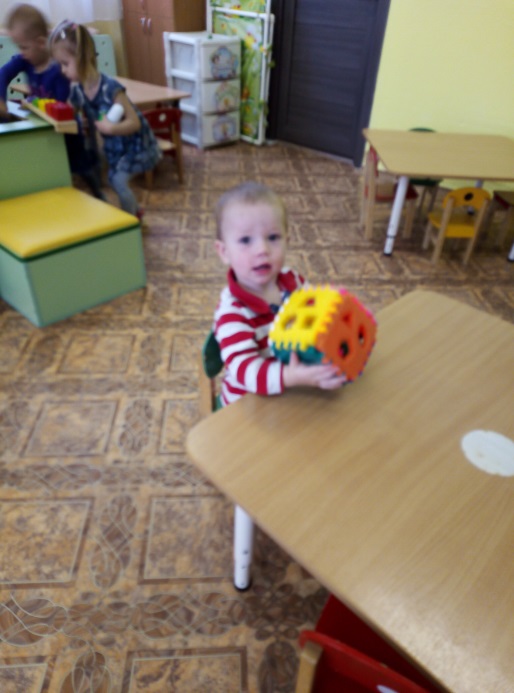 А теперь мы умеем…
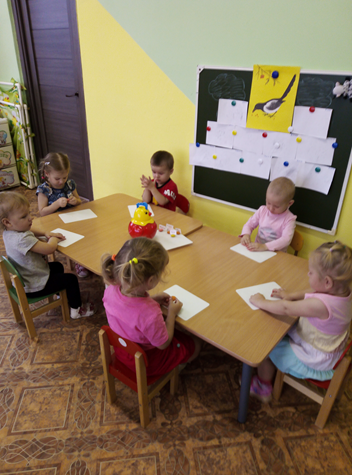 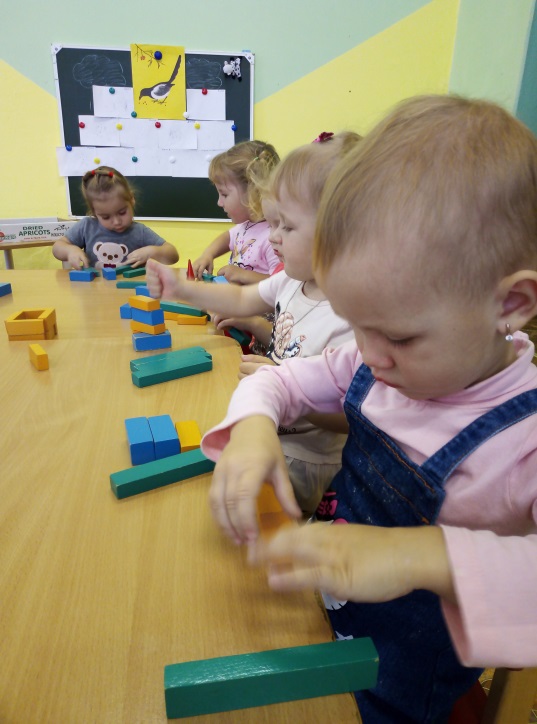 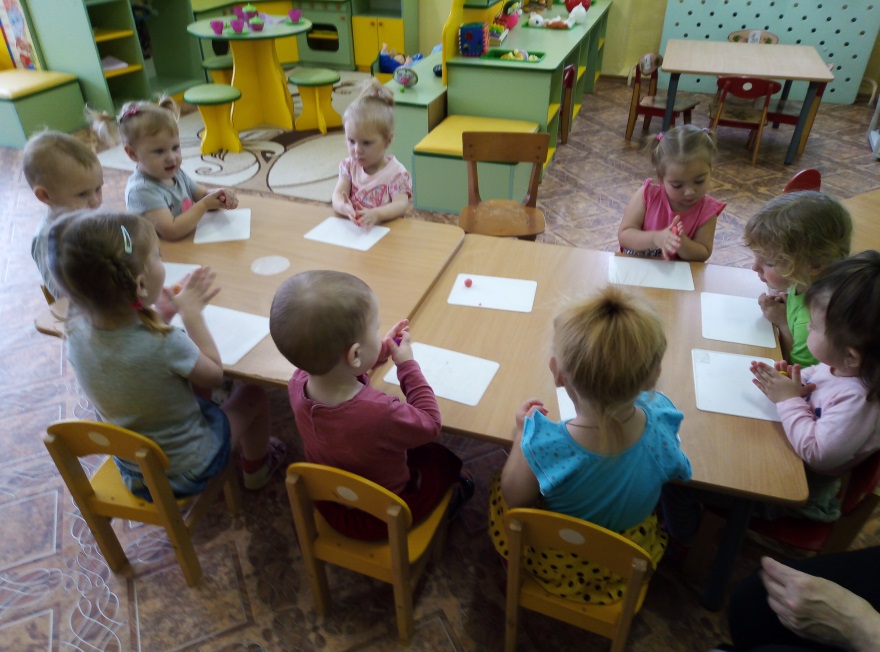 И это еще не все! Продолжение следует…
Скоро увидимся!